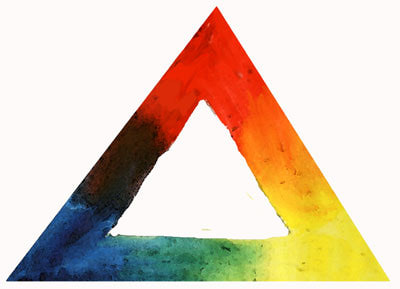 Color
By Nicole Dancisin
Primary Colors
Red, Blue, and Yellow

Used to create other colors
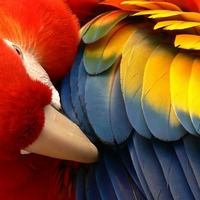 Secondary Colors
Mix two adjacent primary colors evenly

Orange, Purple, and Green
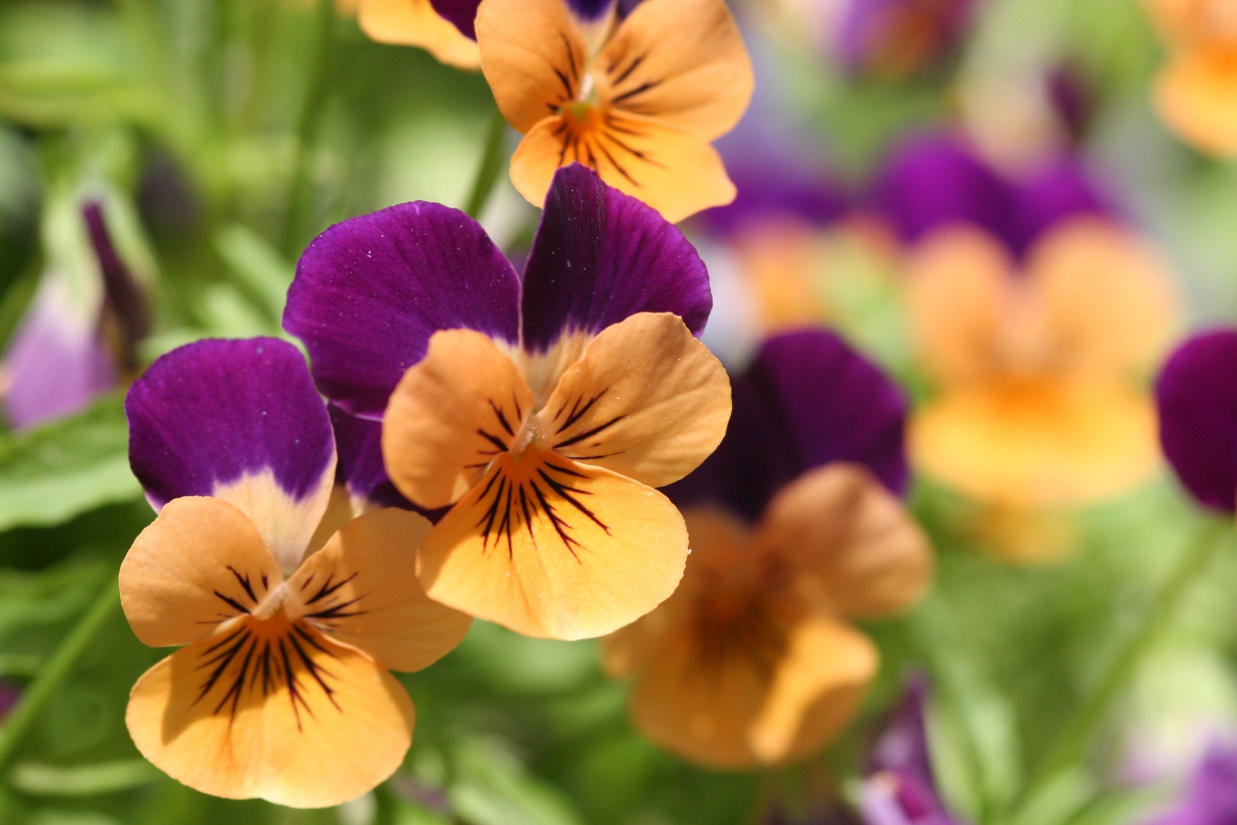 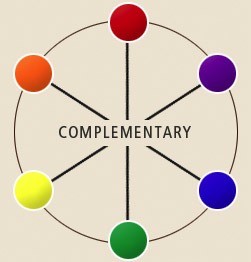 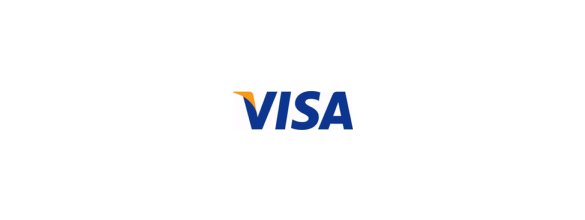 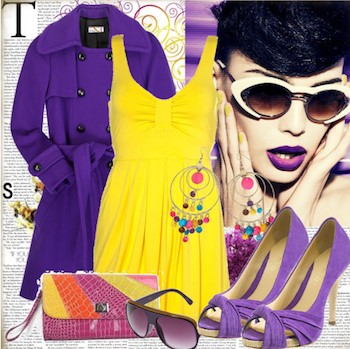 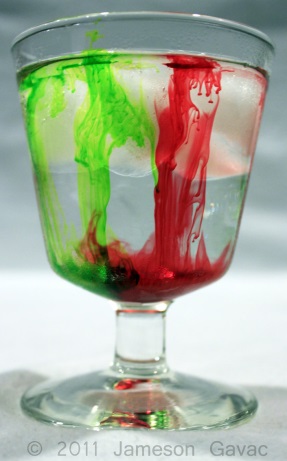 Tertiary Colors
Repeat process of mixing adjacent colors evenly 

Blue-green, Orange-yellow, etc.
P
+
S
T

S
+
P
T

P
+
S
T

S
+
P
T

P
+
S

T
P
T
S
+

Which leads to...
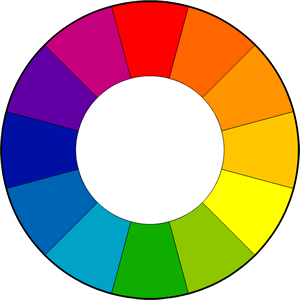 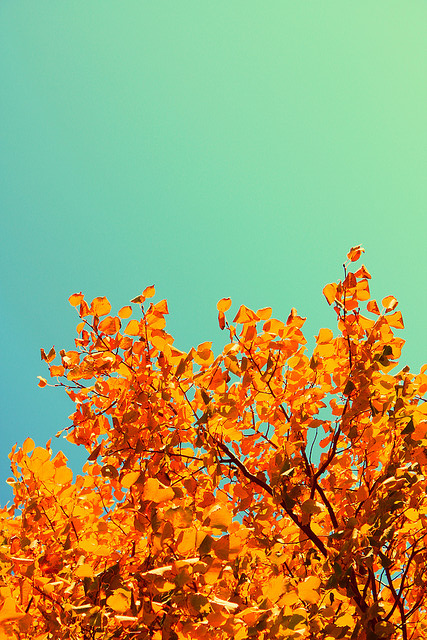 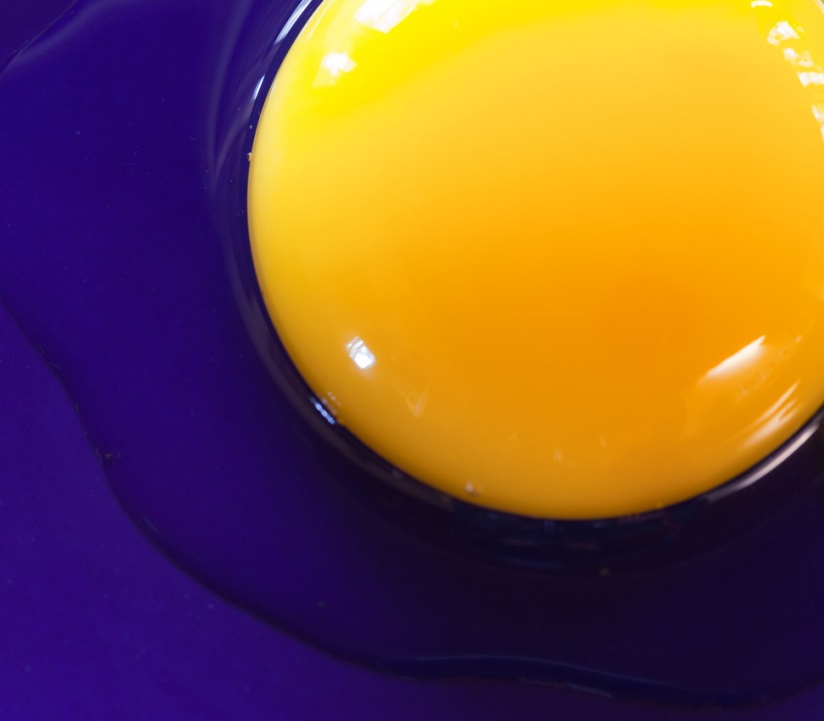 Triad
Three colors that are an equal distance from one another
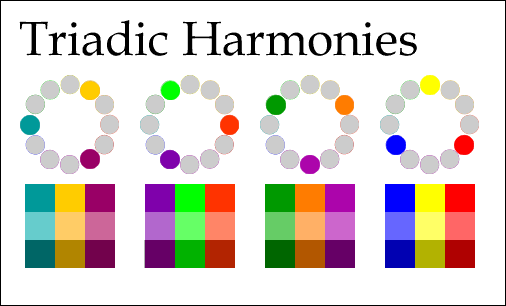 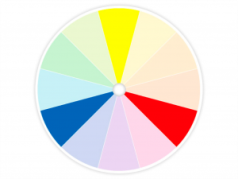 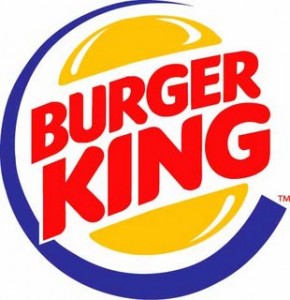 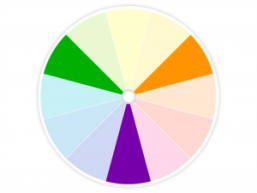 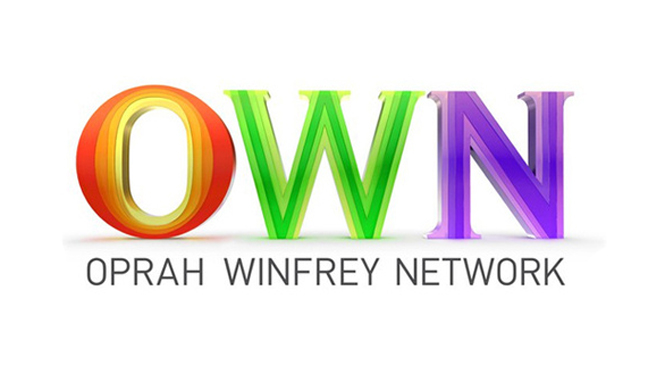 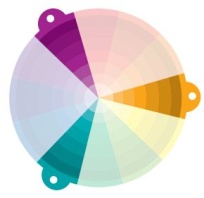 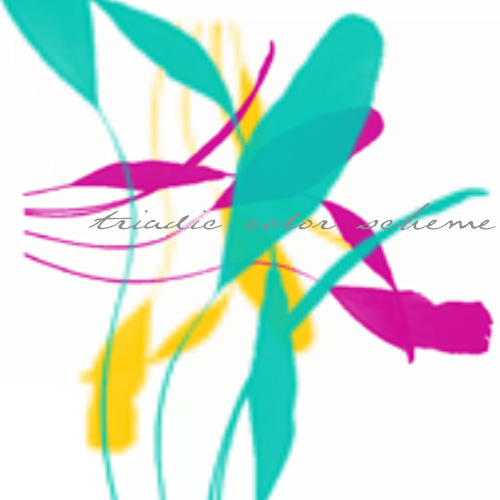 Split Complementary Triad
Choose a color and find its complement. The complement is your first color.
Then, go back to the former color, and your remaining two colors of the triad are those found alongside it.
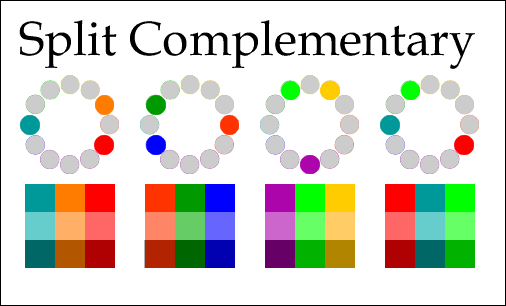 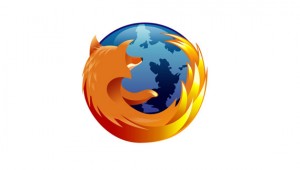 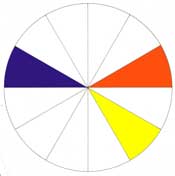 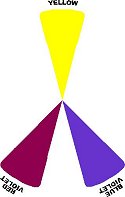 Analogous
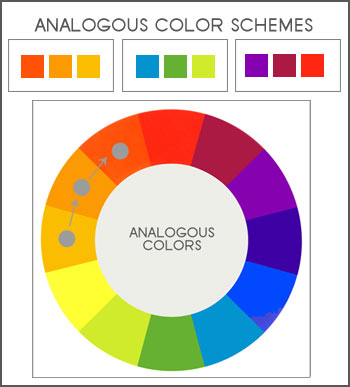 Two to six colors next to each other on the color wheel
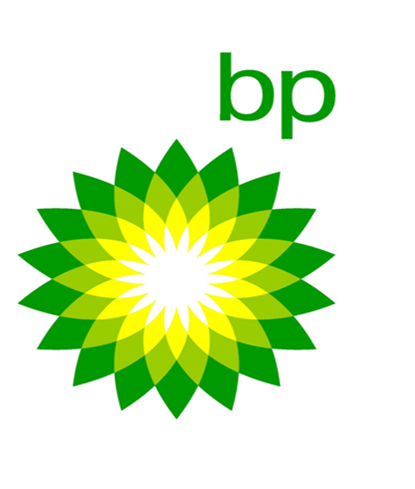 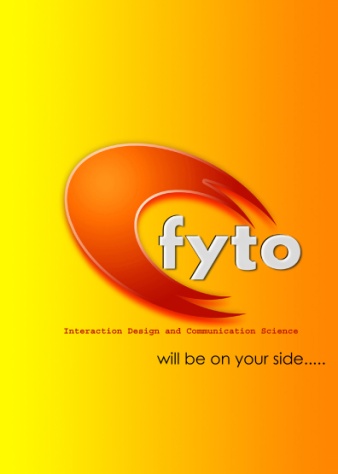 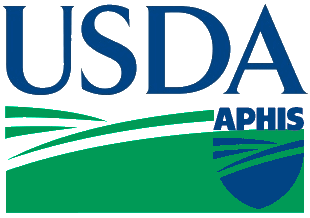 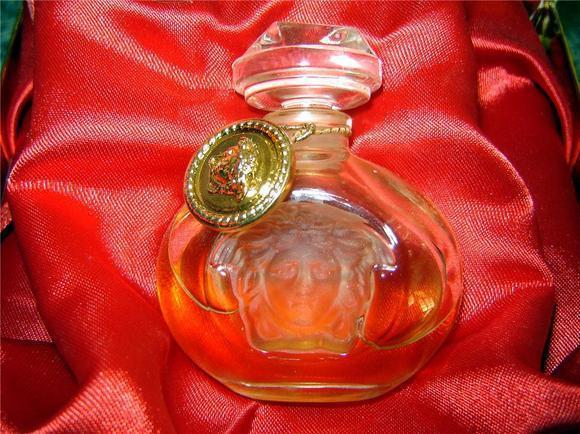 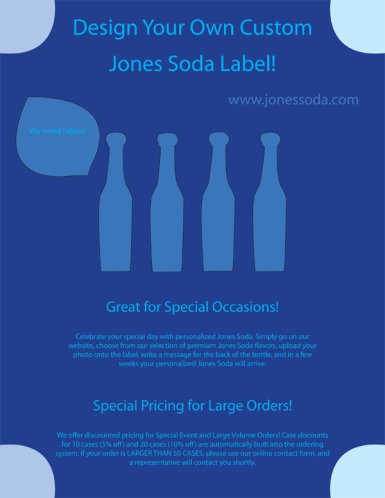 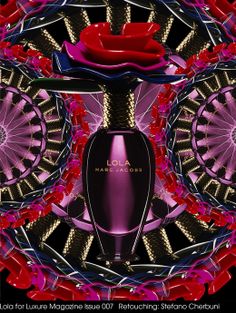 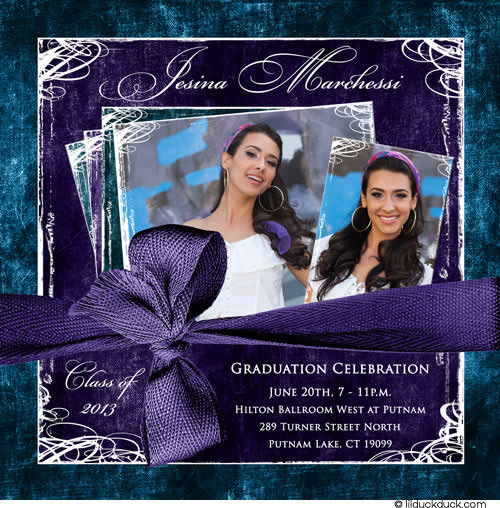 Shades and Tints
Hue: Pure Color
Shade: Add black to a hue
Tint: Add white to a hue
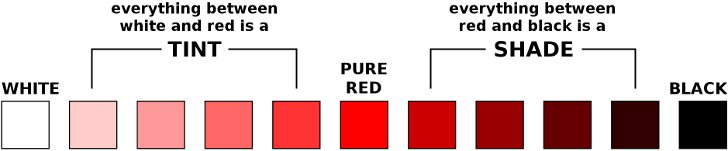 Shades and Tints (cont.)
Monochromatic Colors: One hue with any number of color combinations of its tints and shades.
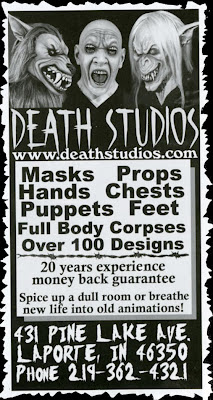 Go Against the Grain

 Don’t let culture and its influences limit you.
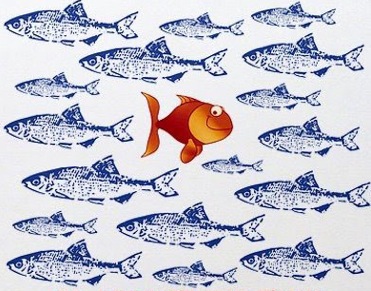 The Primary Triad is Not Limited to Kids Toys
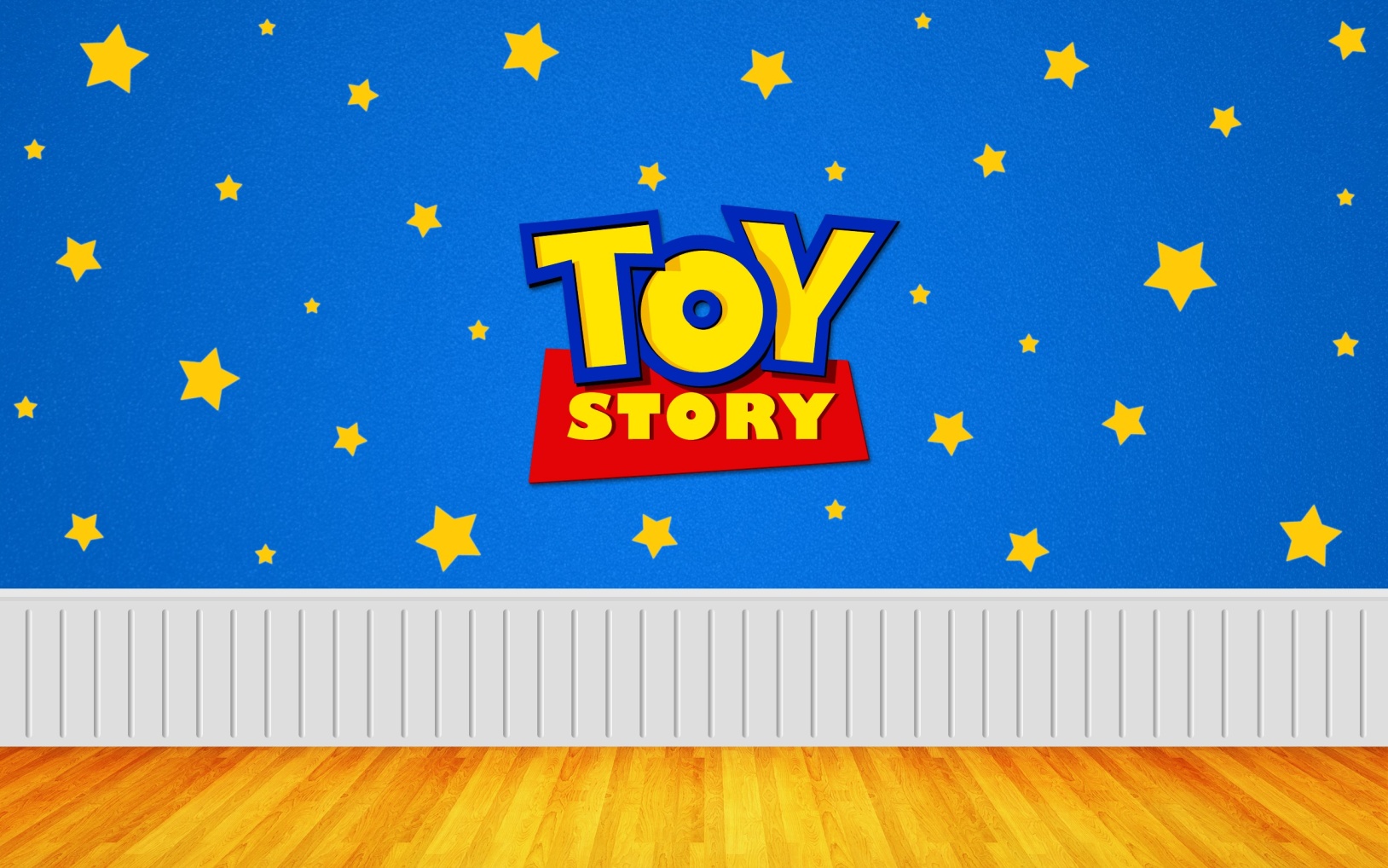 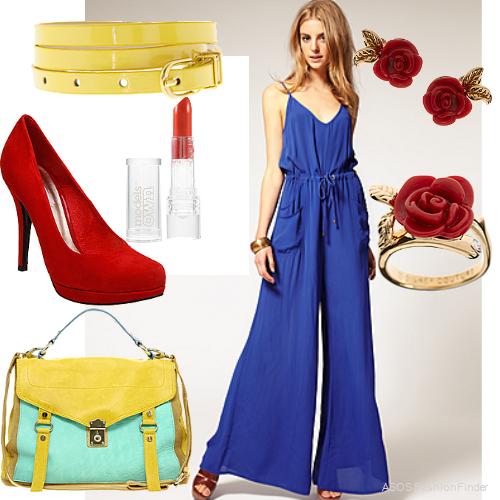 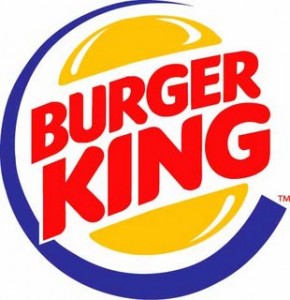 VS.
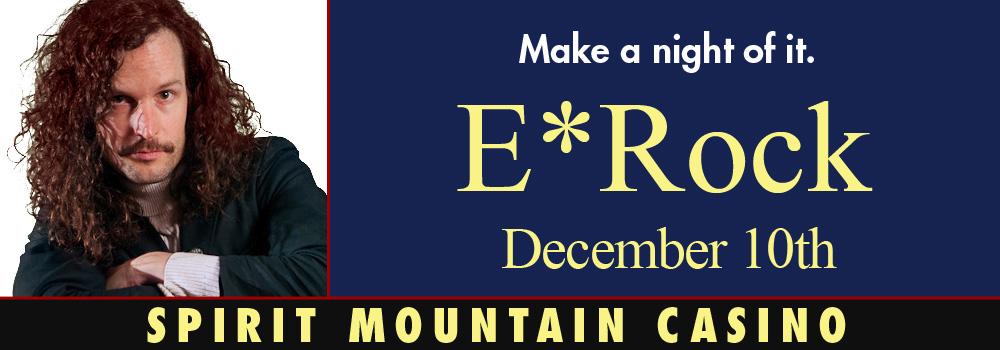 The Four Seasons
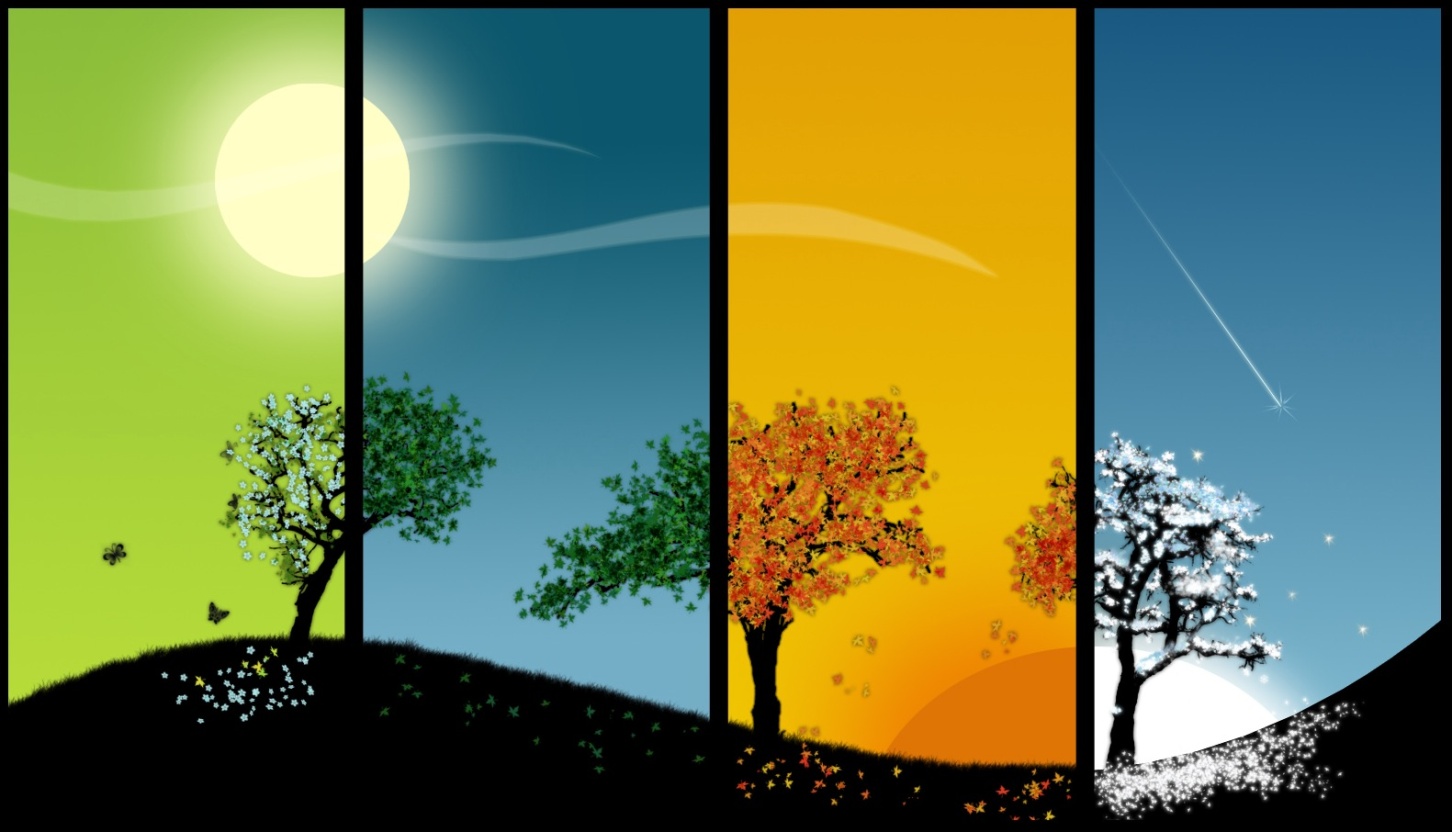 Summer
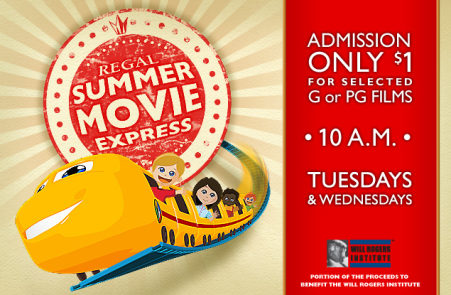 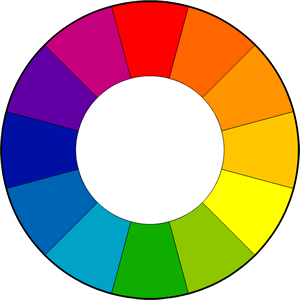 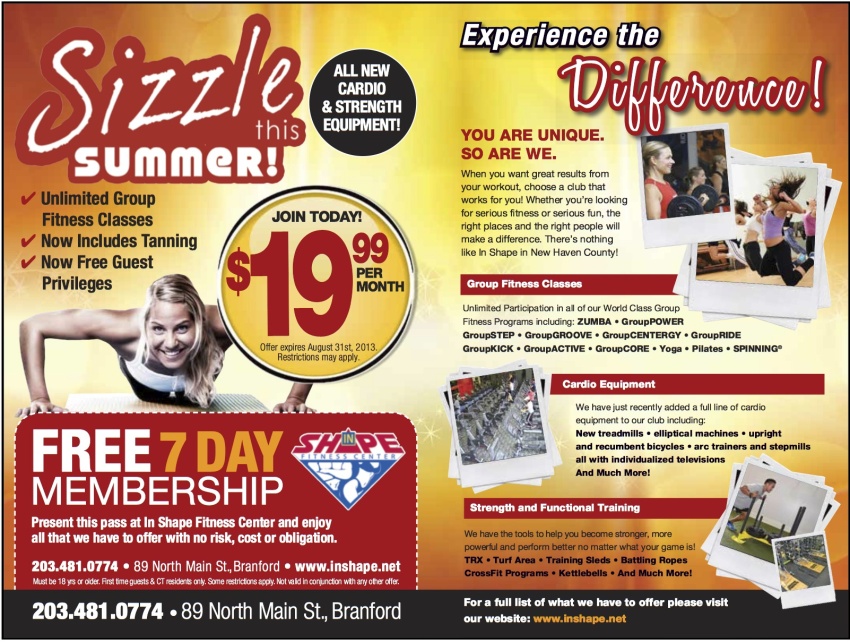 Summer (cont.)
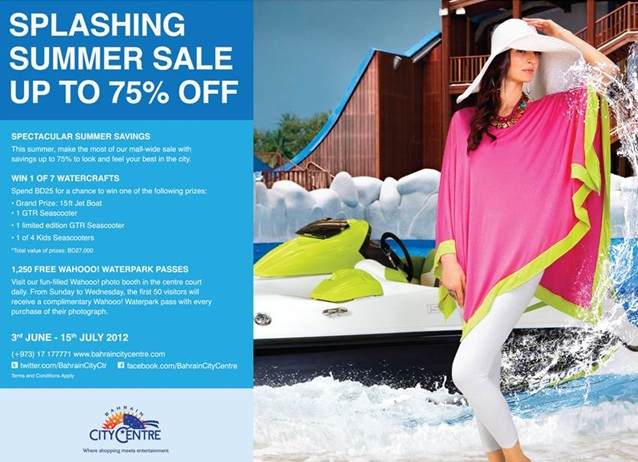 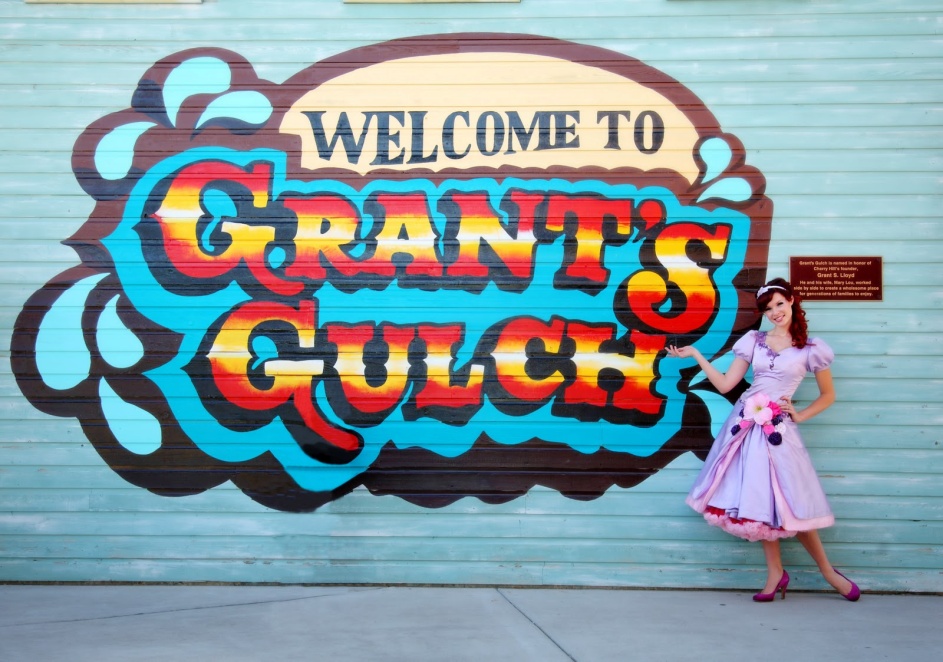 Winter
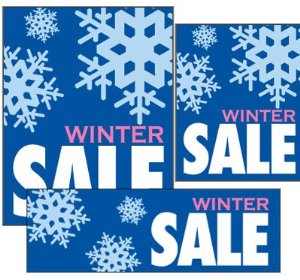 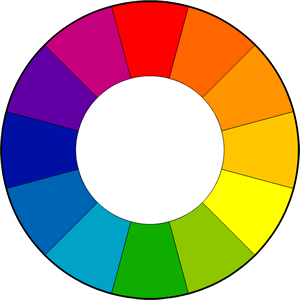 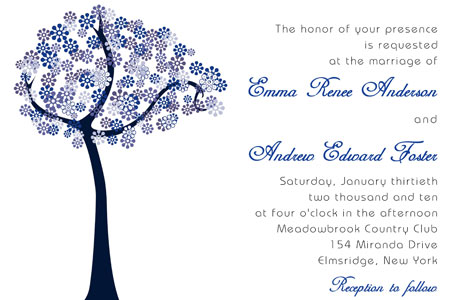 Winter – Holiday Colors
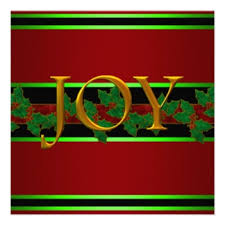 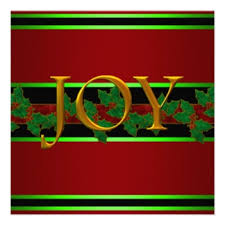 Spring
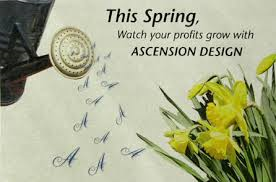 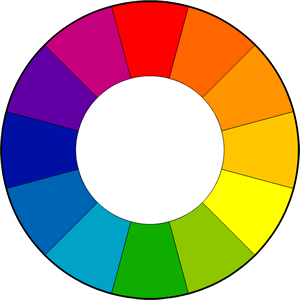 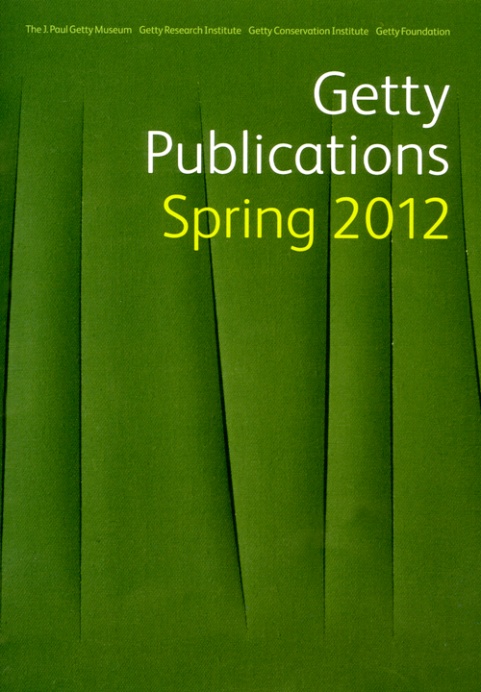 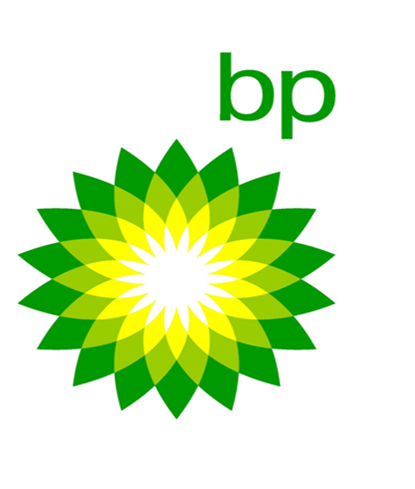 Spring (cont.)
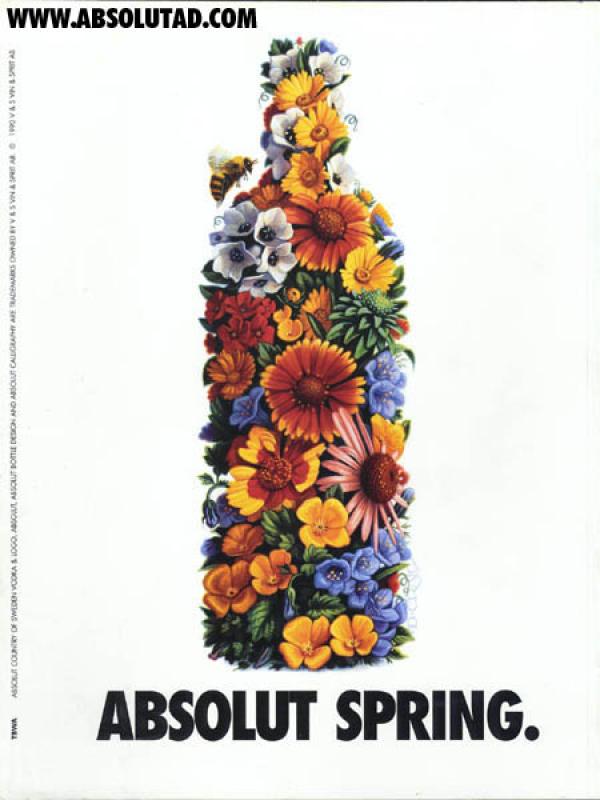 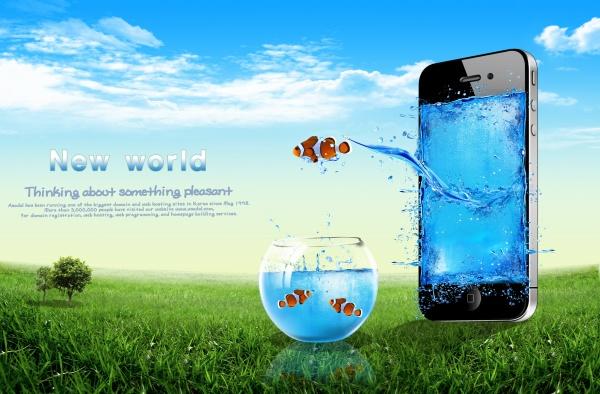 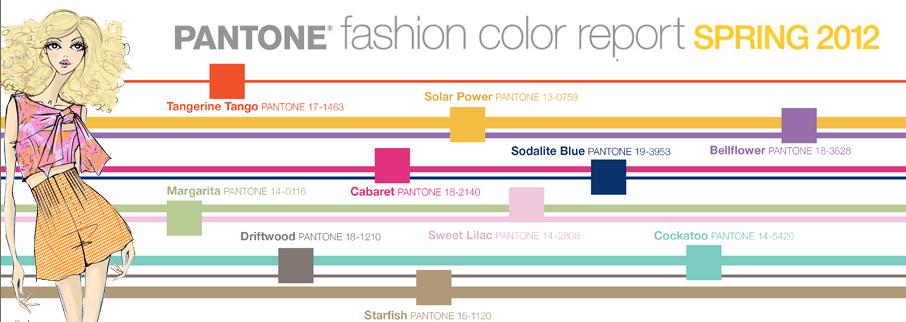 Autumn
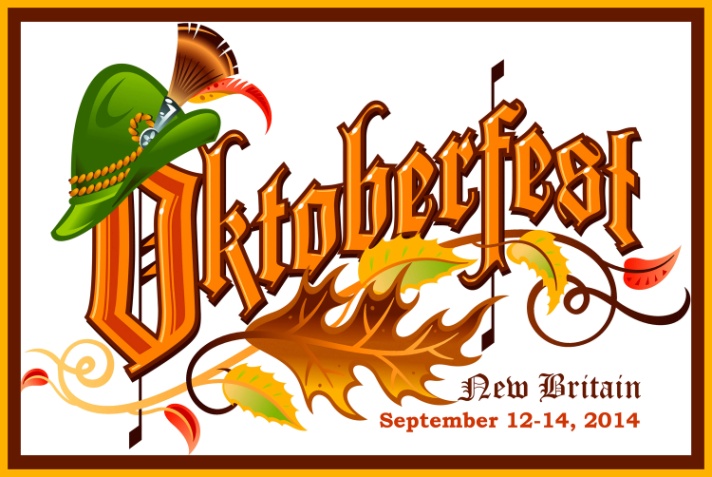 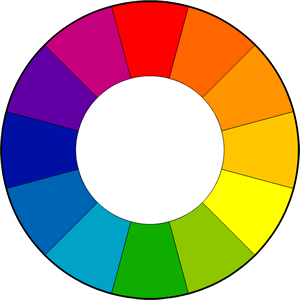 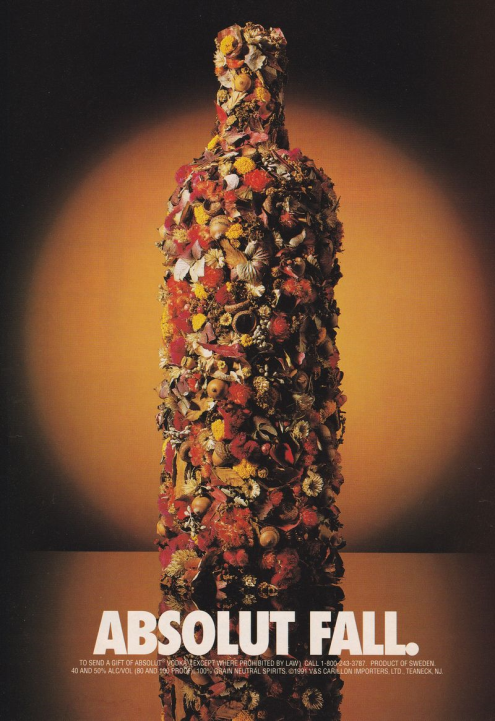 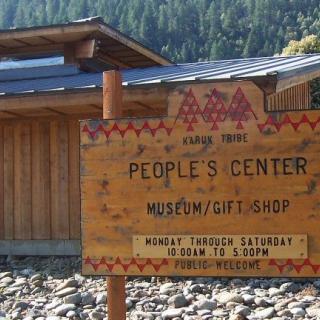 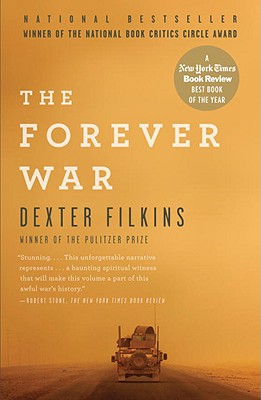 END